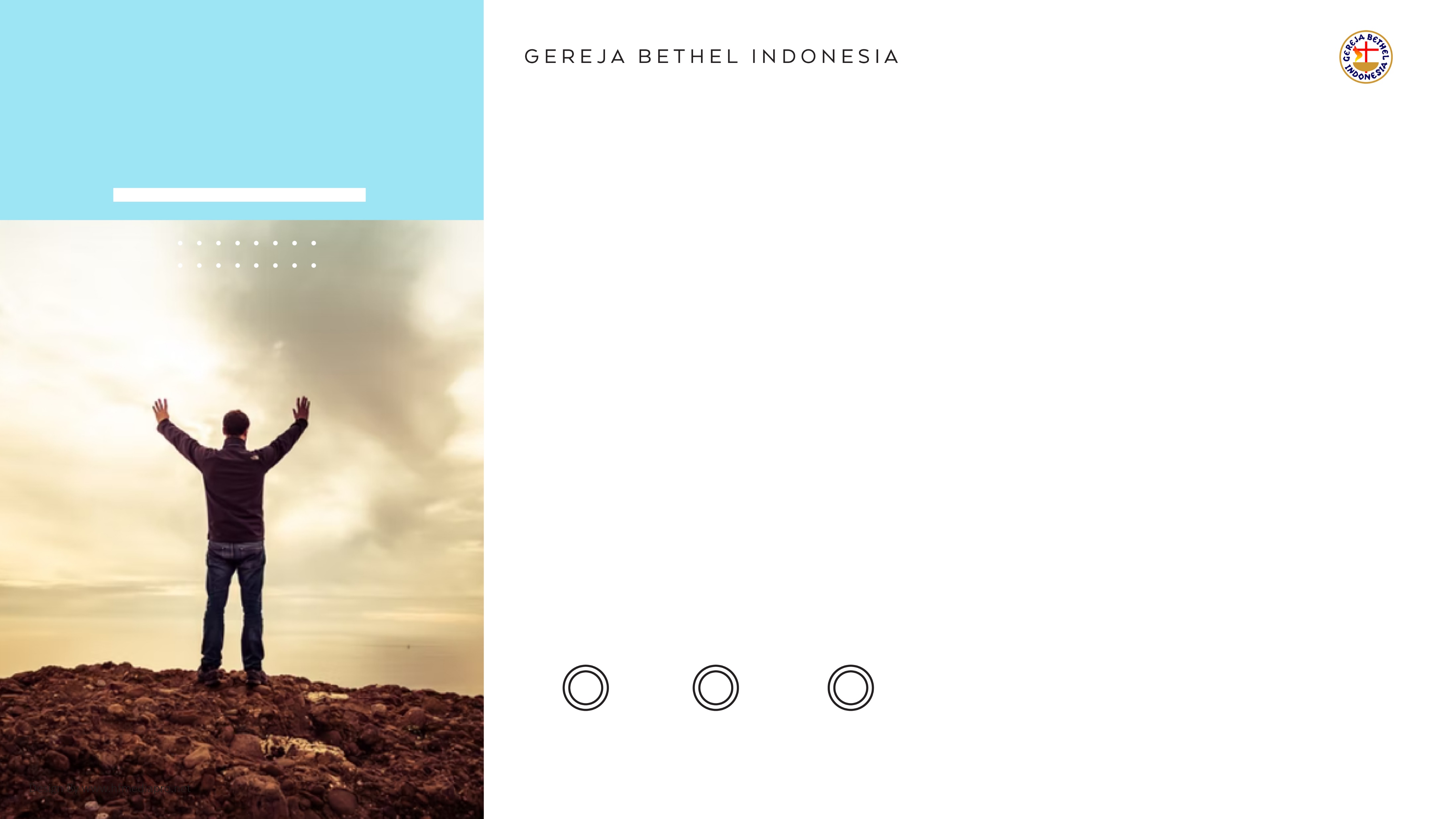 Minggu III
HIDUP DALAM ANUGERAH TUHAN
EFESUS 2:1-10
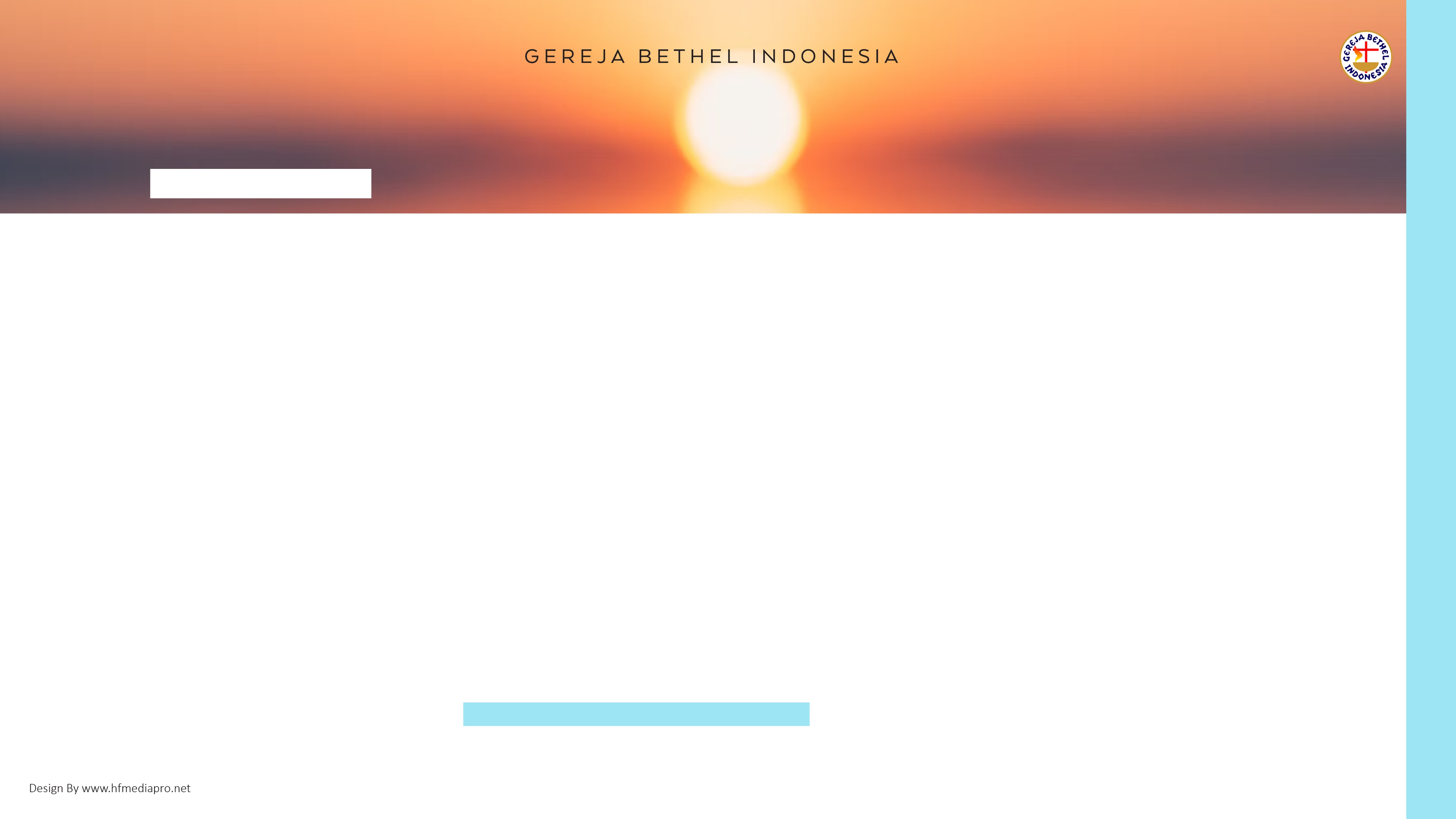 “Sebab karena kasih karunia kamu diselamatkan oleh iman; itu bukan hasil usahamu, tetapi pemberian Allah, itu bukan hasil pekerjaanmu: jangan ada orang yang memegahkan diri. Karena kita ini buatan Allah, diciptakan dalam Kristus Yesus untuk melakukan pekerjaan baik, yang dipersiapkan Allah sebelumnya. Ia mau, supaya kita hidup di dalamnya.”
Efesus 2:8-10
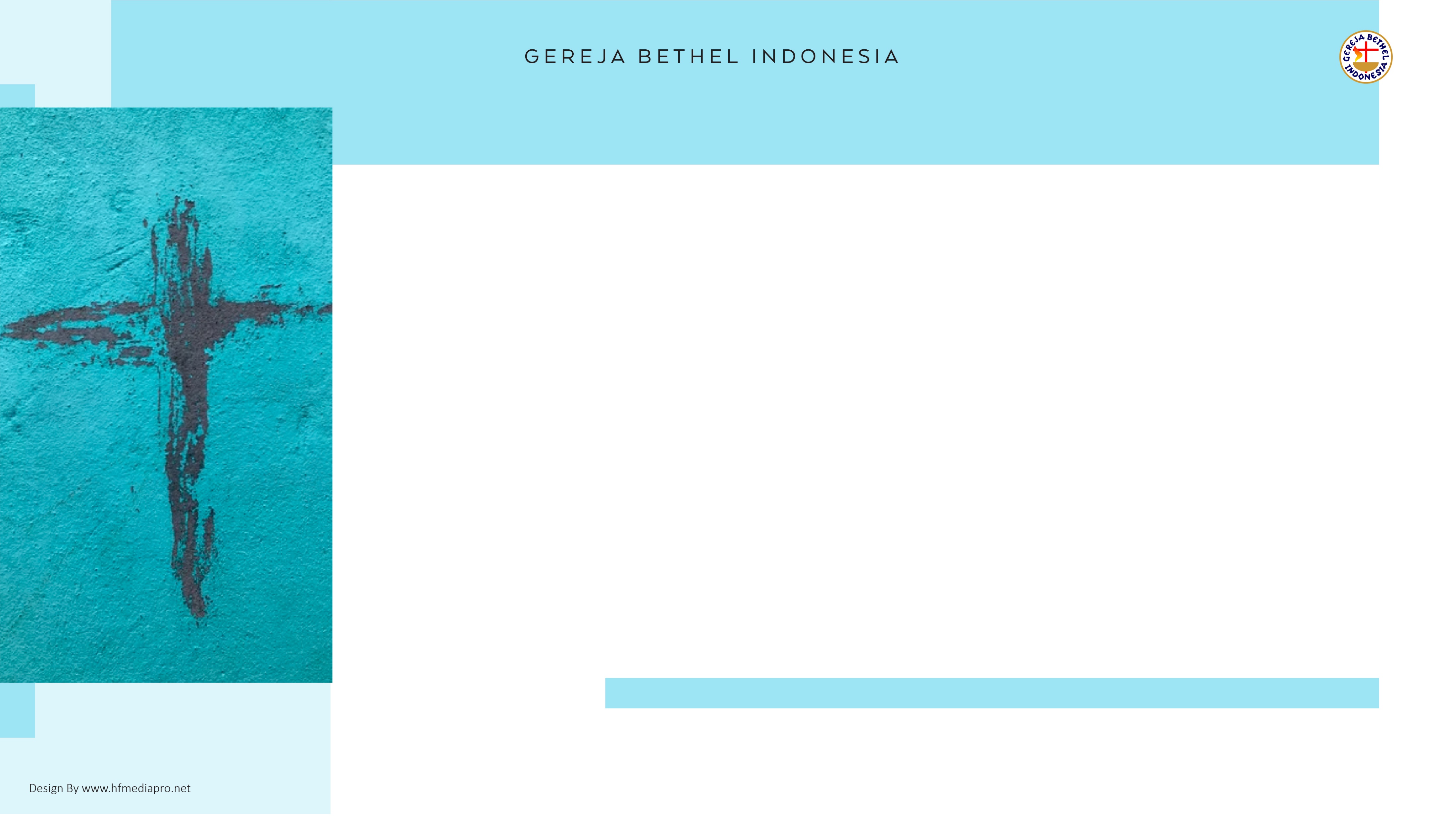 Anugerah adalah titik pembeda yang paling utama di dalam kekristenan jika dibandingkan dengan keyakinan lainnya. Kita menerima apa yang seharusnya tidak kita terima: keselamatan; lalu kita tidak menerima apa yang seharusnya kita terima: hukuman.
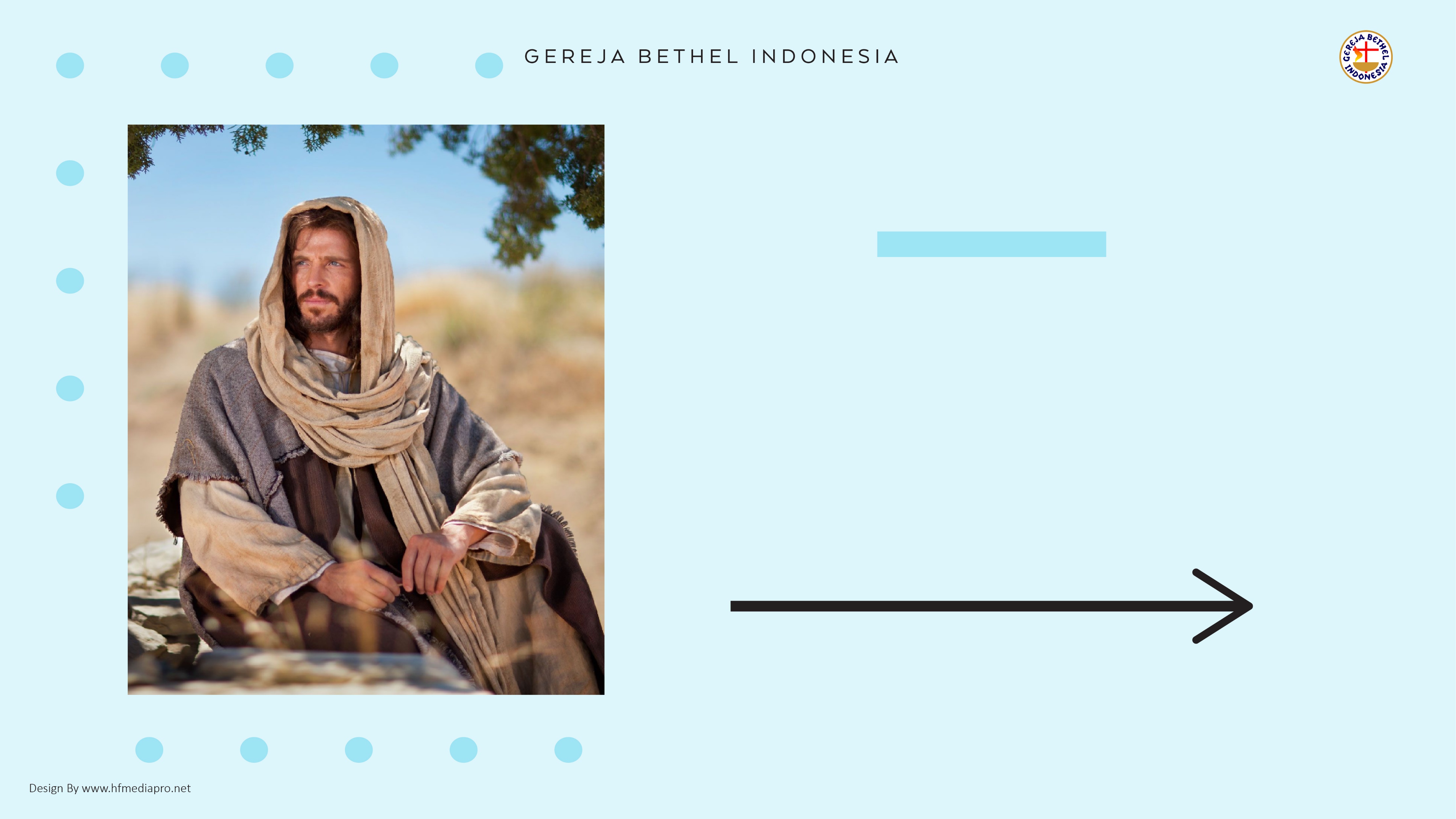 Wujud anugerah-Nya dalam hidup kita:
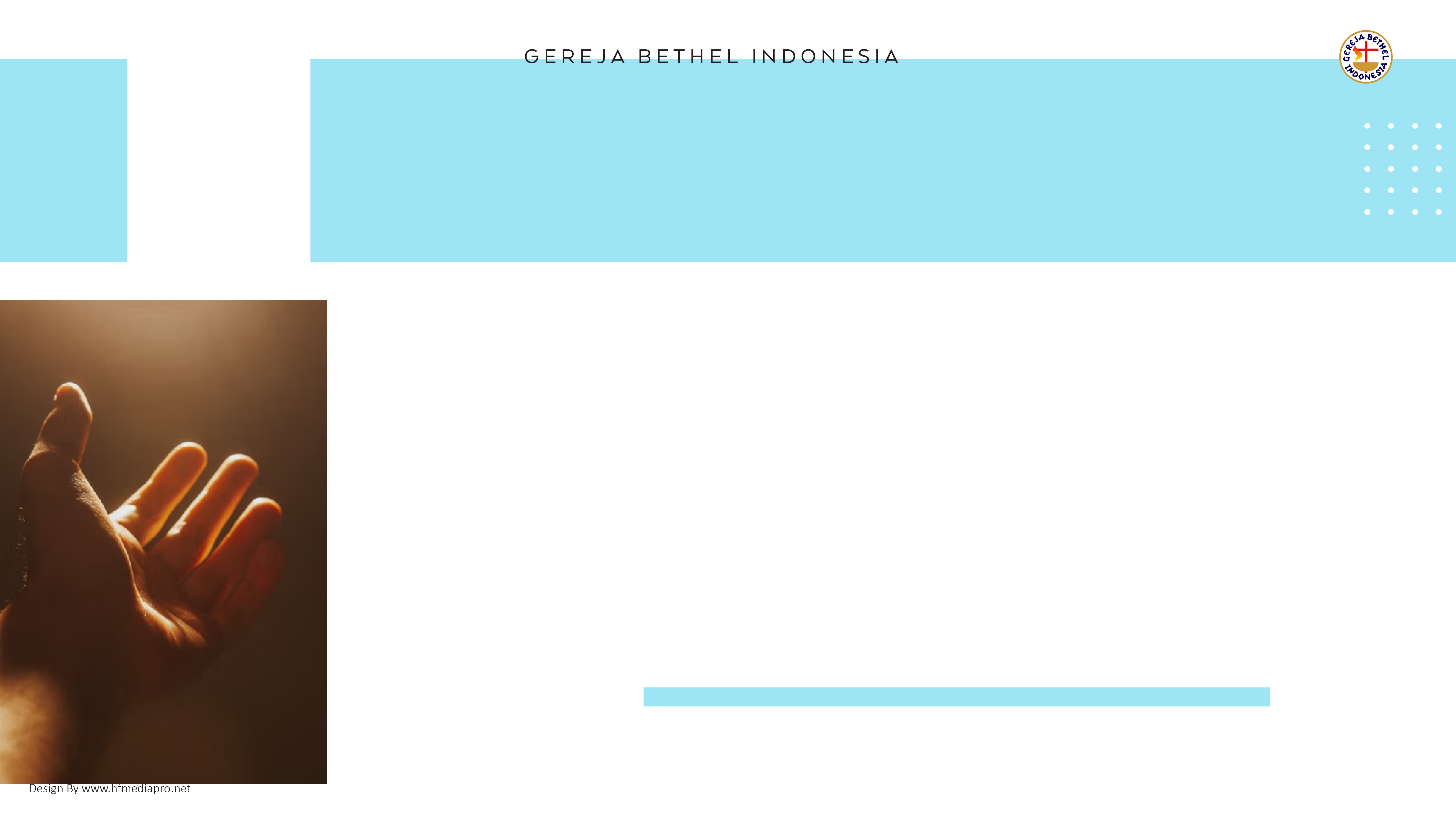 MENGHIDUPKAN KITA
1.
“Tetapi Allah yang kaya dengan rahmat, oleh karena kasih-Nya yang besar, yang dilimpahkan-Nya kepada kita, telah menghidupkan kita bersama-sama dengan Kristus”
Ef. 2:4-5a
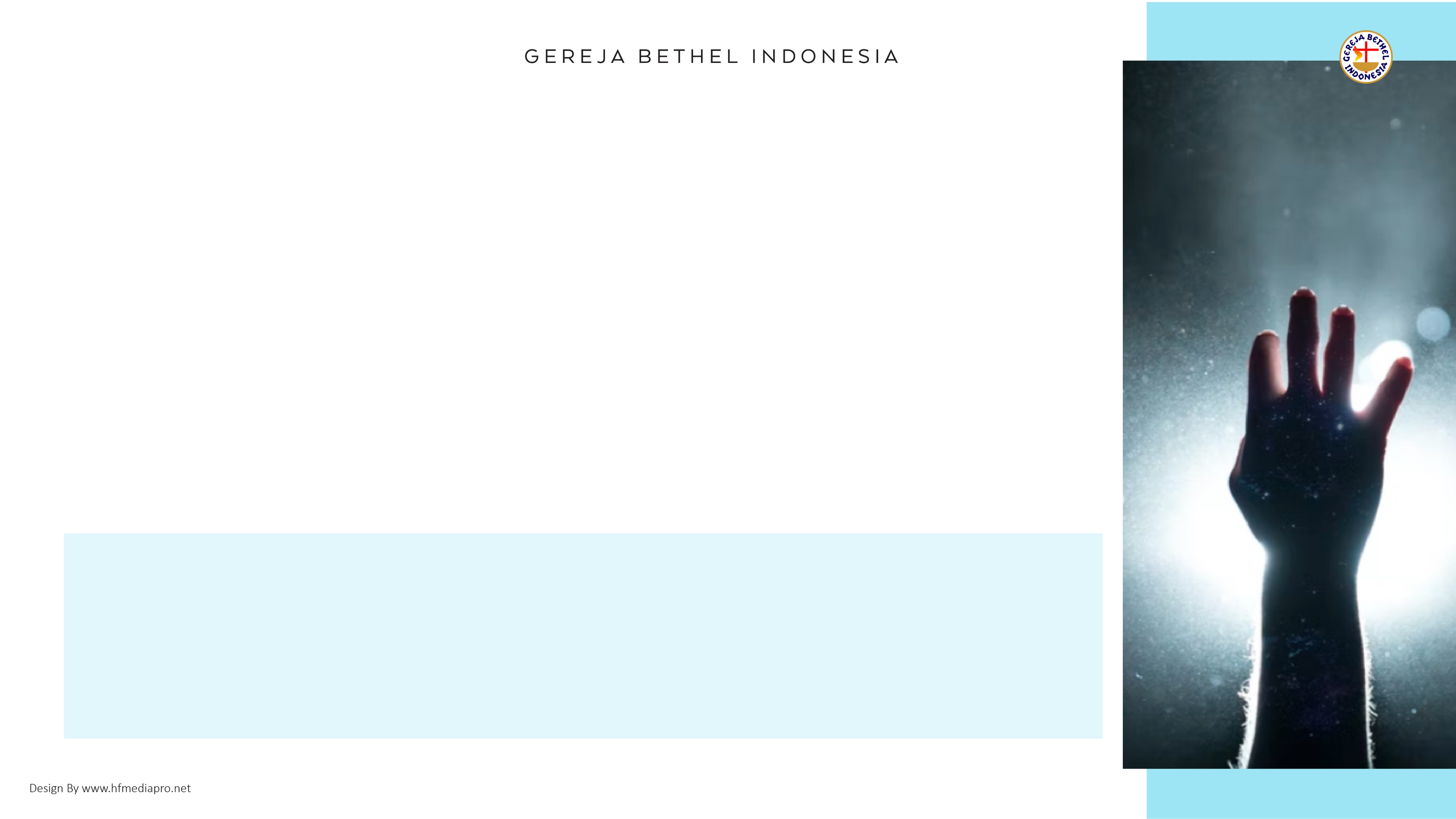 Pada dasarnya sebelum kita mengenal Kristus, kita adalah orang-orang yang sudah mati karena pelanggaran dan dosa-dosa kita (Ef 2:1). 
Kita mati karena terputus hubungan dengan Allah dan mengambil jalan sendiri-sendiri. Keadaan itulah yang kemudian membuat kita terikat dengan jalan dunia ini, nafsu daging dan segala yang jahat. 
Di dalam Kristus, kita dihidupkan kembali, dalam arti mendapatkan kembali relasi kita dengan Allah Sang Pencipta.
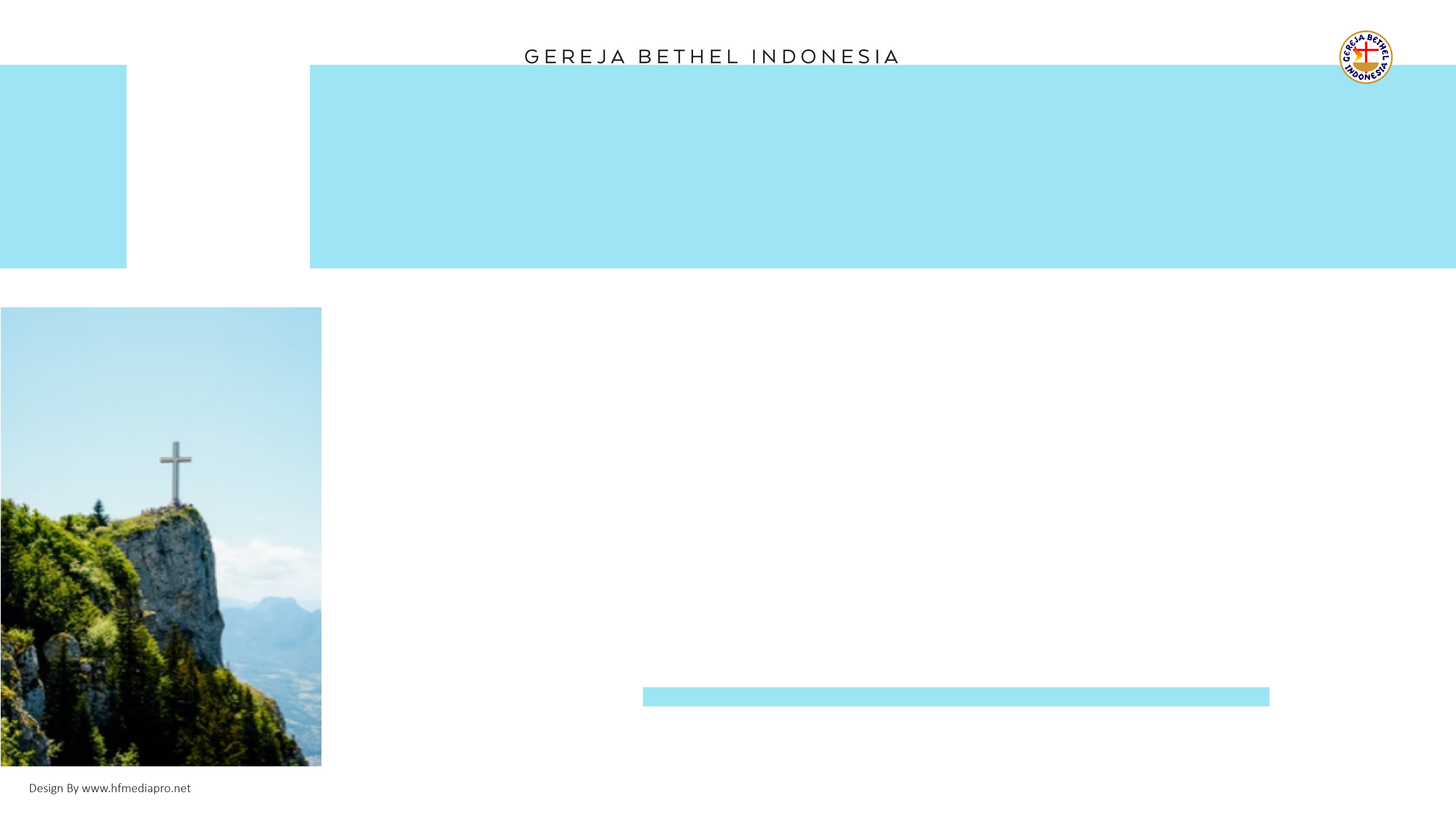 2.
MENYELAMATKAN KITA
“sekalipun kita telah mati oleh kesalahan-kesalahan kita -- oleh kasih karunia kamu diselamatkan”
Ef. 2:5b
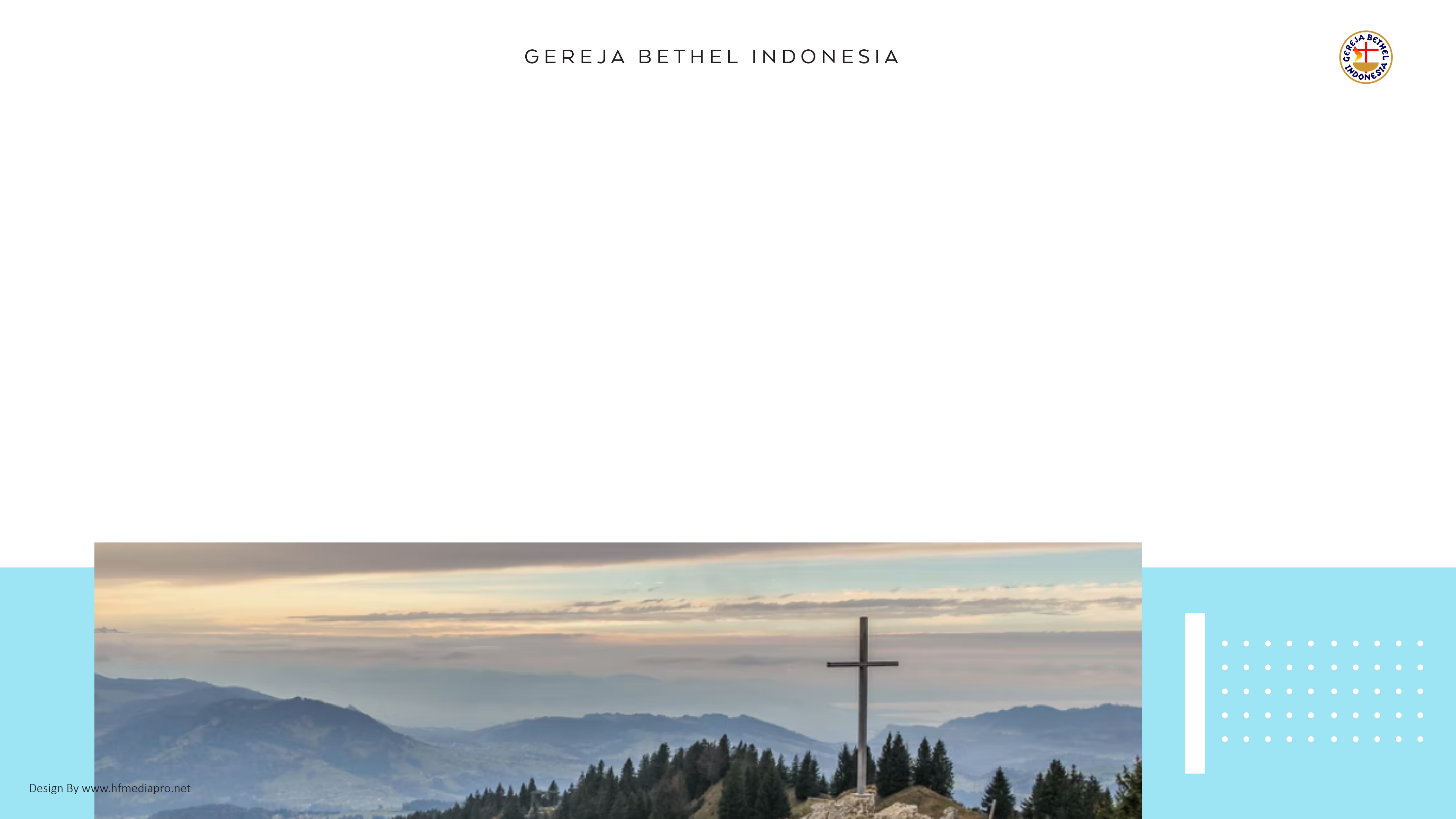 Oleh kasih karunia kita telah diselamatkan! Jika ada pertanyaan, “Kita diselamatkan dari apa?” maka kita bisa menjawab bahwa sebenarnya kita sedang menanti hukuman kekal, murka Allah yang menyala-nyala atas dosa. 
Syukur kepada-Nya yang di dalam Kristus telah memberi kita keluputan dari hukuman kekal itu. Alangkah bersyukur, beruntung dan berbahagianya kita karena keselamatan yang besar itu.
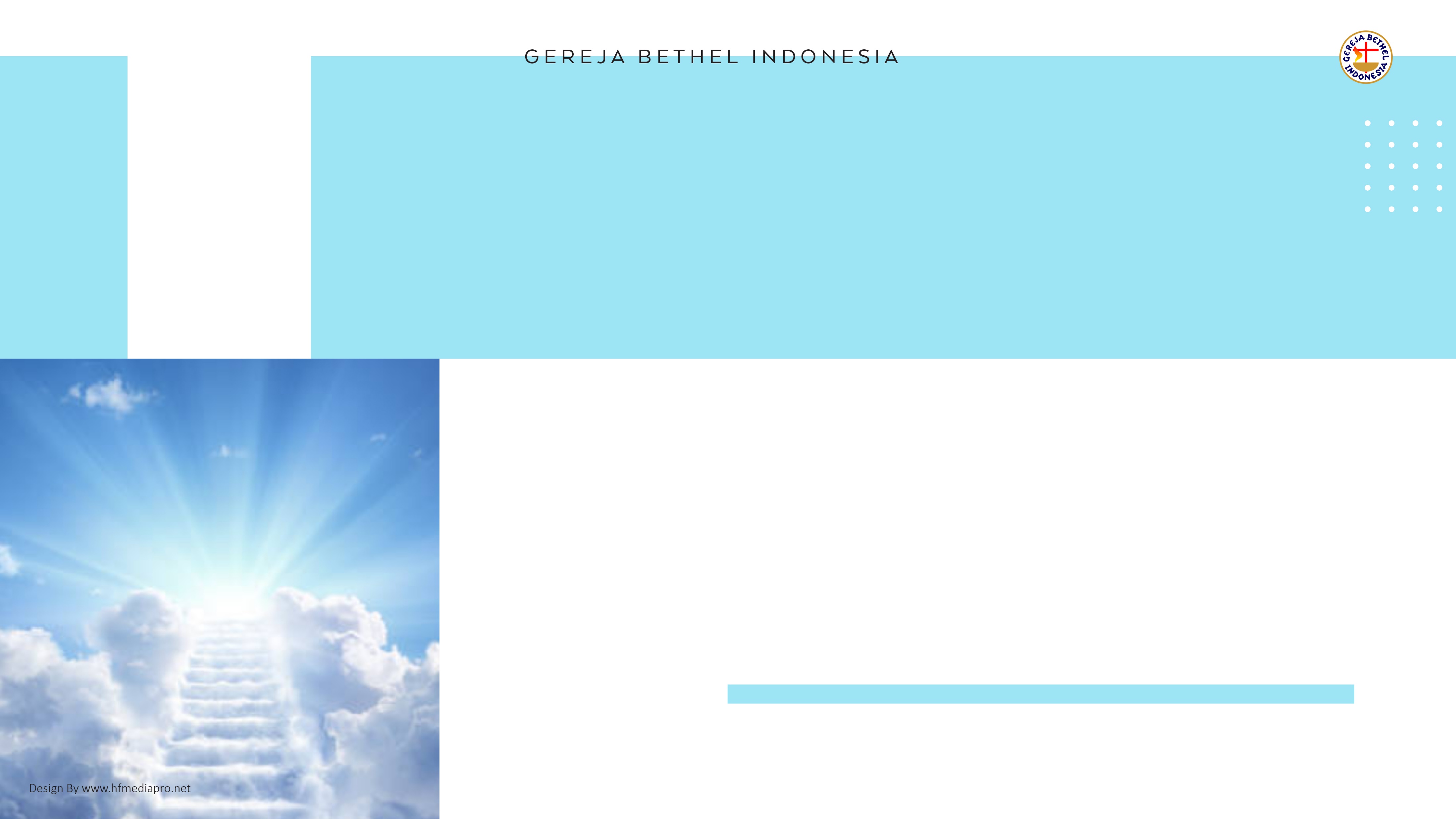 3.
MEMBERIKAN TEMPAT DI SORGA BAGI KITA
“dan di dalam Kristus Yesus Ia telah membangkitkan kita juga dan memberikan tempat bersama-sama dengan Dia di sorga”
Ef. 2:6
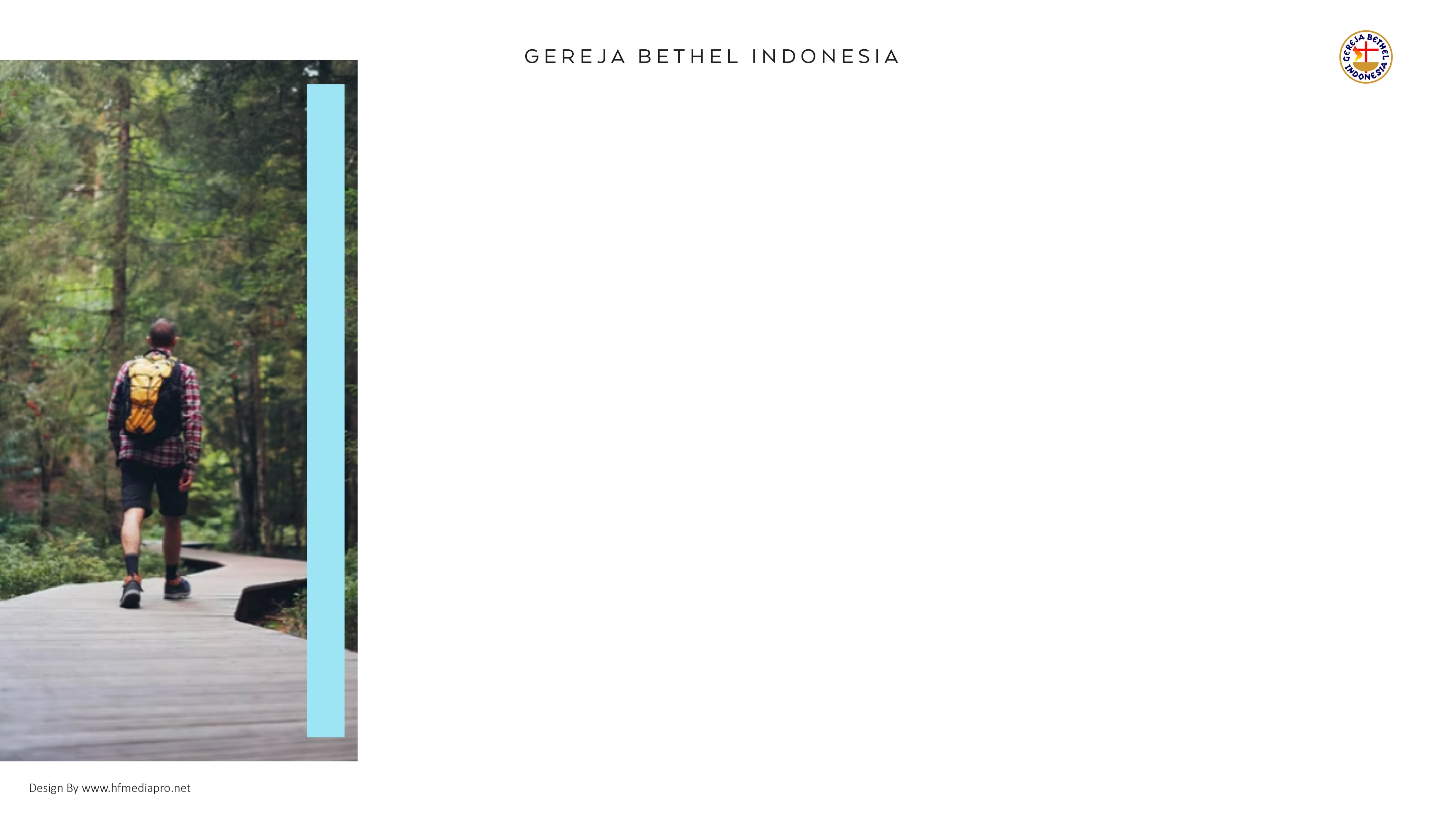 “Paket komplit” yang kita terima setelahnya adalah pemberian tempat bagi kita di sorga yang kekal. 
Anugerah keselamatan yang sudah dan sedang kita alami, akan berujung dengan kehidupan kekal selamanya bersama dengan Bapa Sorgawi. 
Sebuah pekerjaan yang tidak dilakukan-Nya setengah-setengah, namun utuh, komplit dan menyeluruh.